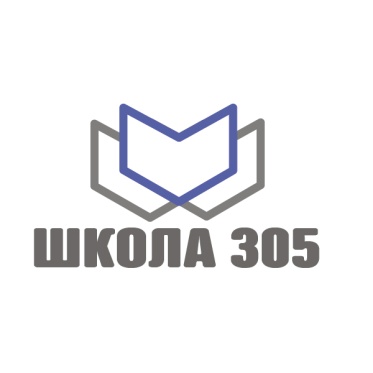 Итоги работы ГБОУ Школа № 305 2019/20 учебный год
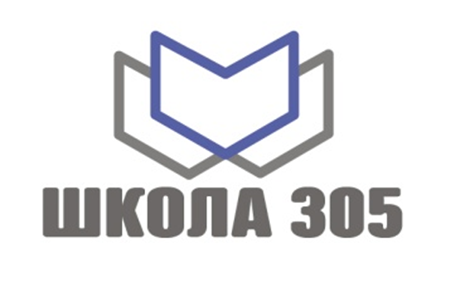 ГБОУ Школа № 305
Дошкольные группы			Школьные отделения
Контингент ГБОУ Школа 305:
 
Дошкольные группы:         658 воспитанников
Школьное отделение:        1301 обучающихся
Всего:   1959 воспитанников и обучающихся
2
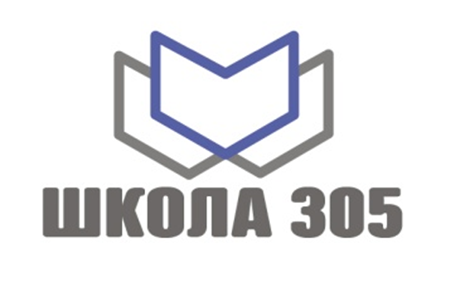 Динамика контингента
3
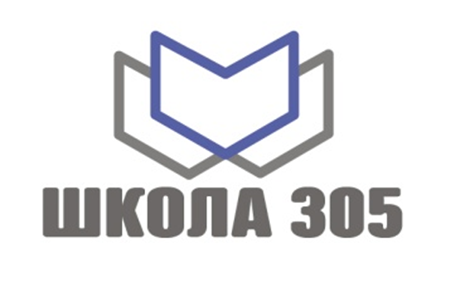 Участие в городских проектах
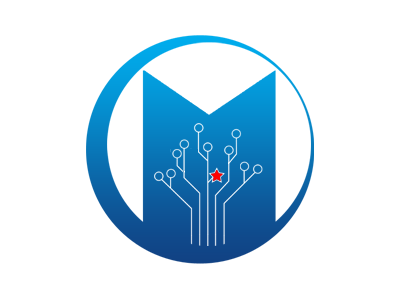 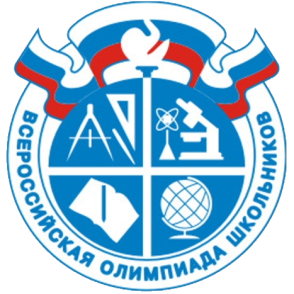 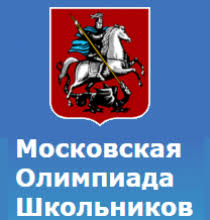 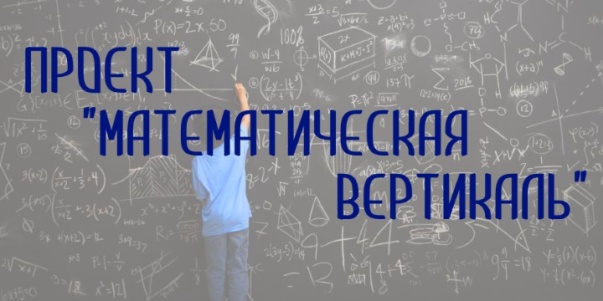 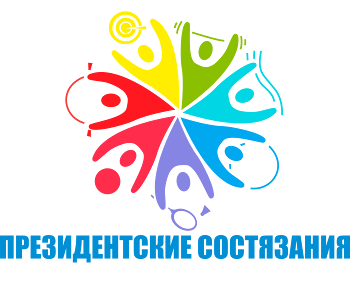 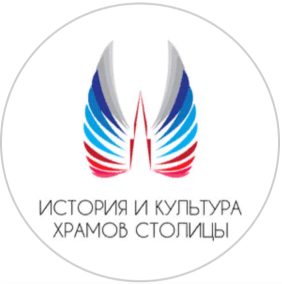 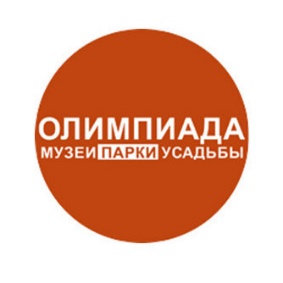 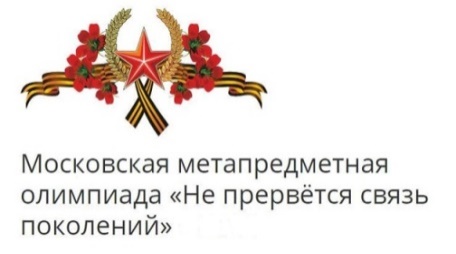 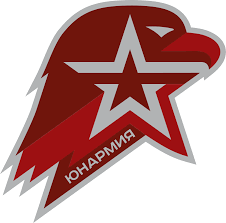 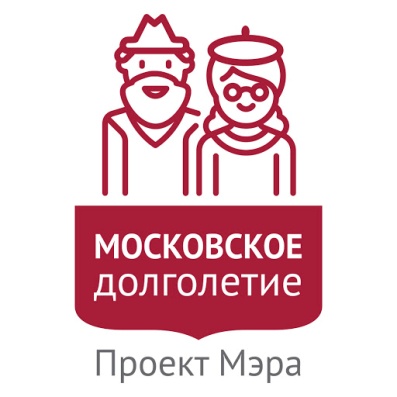 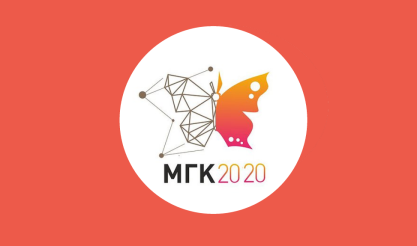 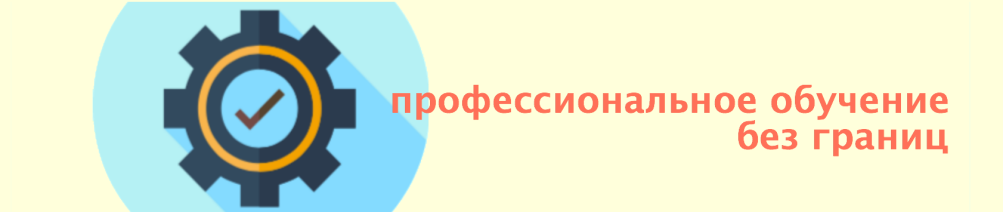 4
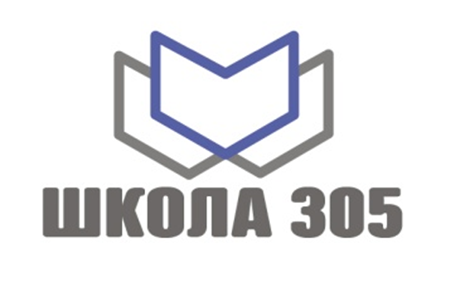 Наши партнеры
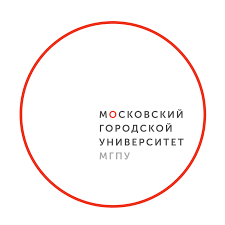 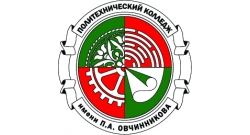 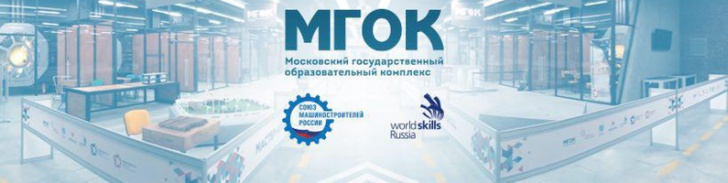 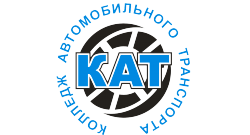 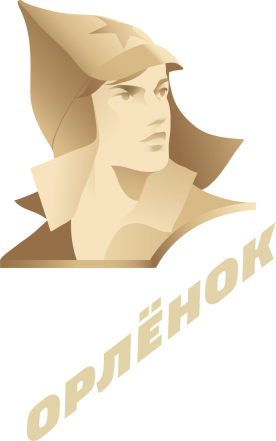 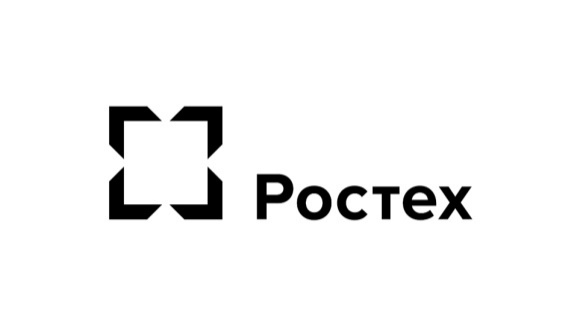 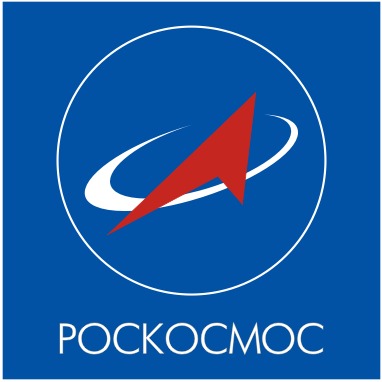 5
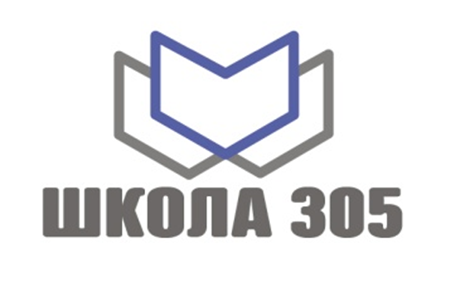 Работа дошкольных групп
В текущем учебном году была проведена комплексная оценка качества образования в дошкольных группах, проведенная МЦКО

воспитателей прошли тренинг «Профессиональные компетенции воспитателя»
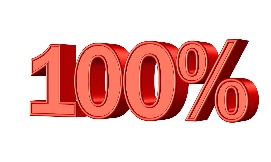 6
Результативность ГИАФакты
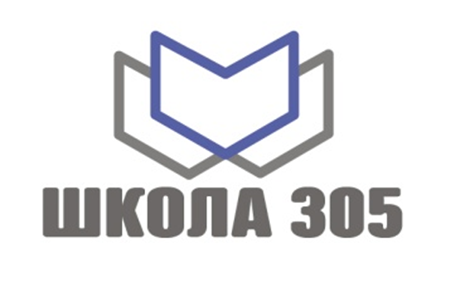 59 выпускников в 2019/20 учебном году
5 медалей «за особые успехи в обучении» РФ
6 медалей «за особые успехи в обучении» Москва
2 выпускника 100 баллов ЕГЭ (Русский язык)
8 выпускников оценки выше 90 баллов
40% выпускников имеют результаты экзаменов выше 83 баллов
7
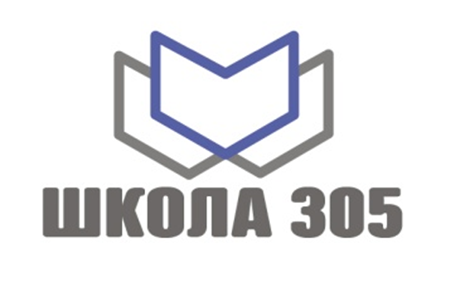 Готов к учебе, жизни и труду в современном мире
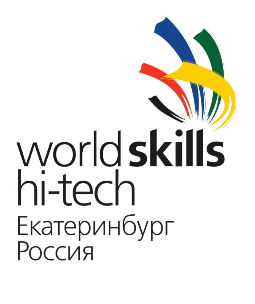 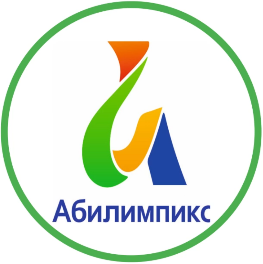 2 место на Национальном чемпионате «Абилимпикс»
2 место на Национальном чемпионате WorldSkills Hi-Tech
568 свидетельств об освоении профессии (за 2 года)






«Профильные техноотряды» в Орленке по компетенциям Информационное моделирование, Промышленный дизайн, Слесарное дело
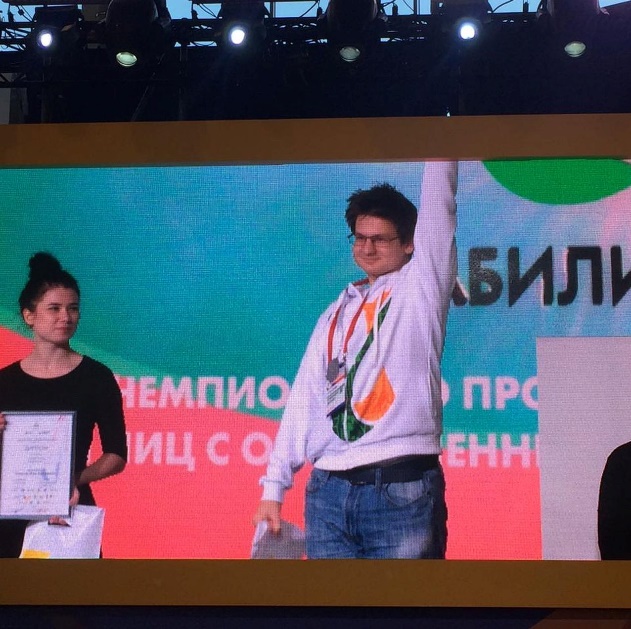 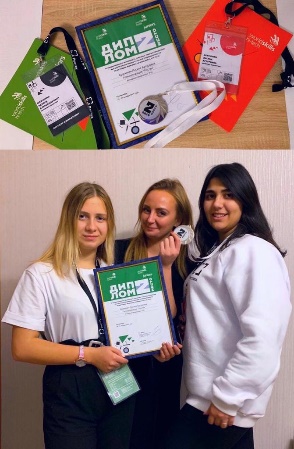 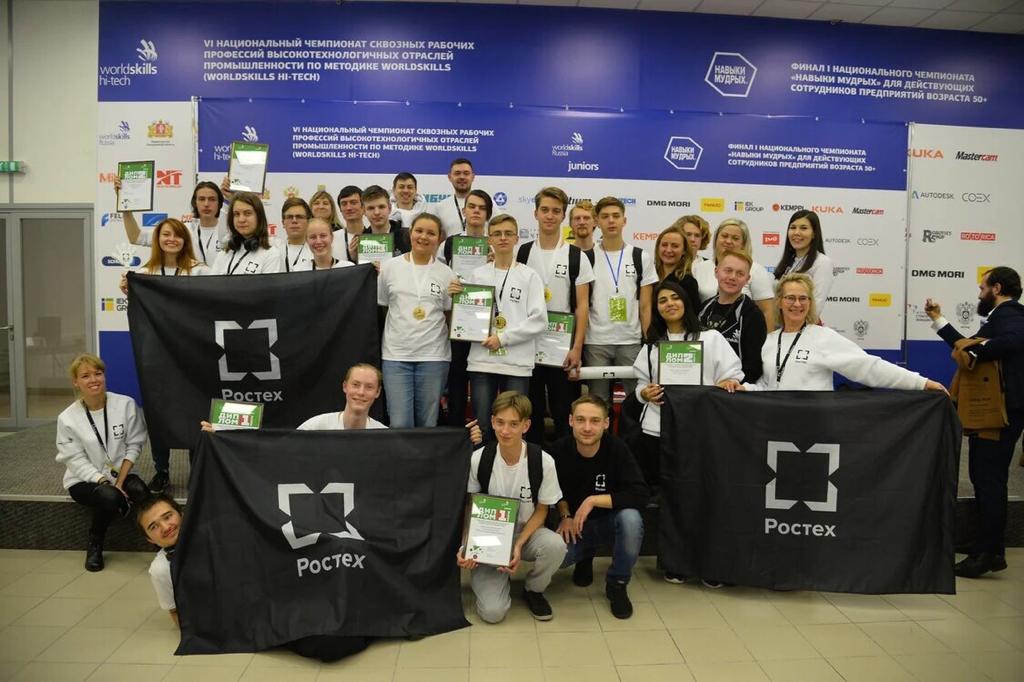 8
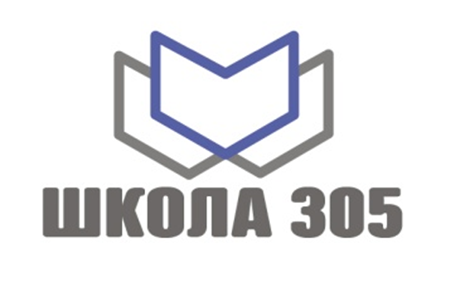 Кадры
+ 15 молодых специалистов (за 2 года)

ЕГЭ 5х5 (призеры + победители)

4 специалиста прошли переподготовку по специальности «Психолог детского коллектива»

2 гранта Правительства Москвы за вклад в развитие МЭШ
9
Если у Вас остались еще вопросы, Вы можете их задать…
Директор школы 
Сорокин Андрей Викторович 
Тел:8-926-268-32-53 
E-mail: sorokinav9@edu.mos.ru


http://sch305.mskobr.ru
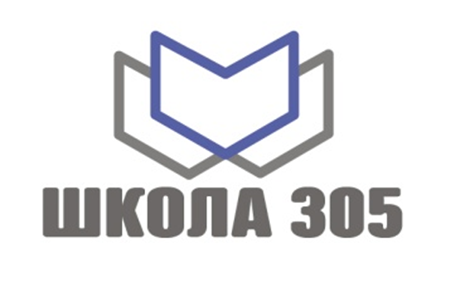 10